Academic Research Poster Template
Subtitle for Academic Research Poster (36x24 inches)
Your names and the names of the people who contributed to this presentation.
Introduction
Paragraph Head
Paragraph Subheads
To learn more about the logo and brand identity, visit brand.kgi.edu. You can also read the attached FAQ to learn more about the timeline leading up to August.
This week at the KGI Cafe from 11:30-1 on Tuesday and Thursday, please stop by the marketing table to pick up a giveaway that features the new logo. The official launch date of August 23 coincides with the week of orientation and the opening of the housing complex.
Questions or comments? Please email brand@kgi.edu.
What does the KGI Hexagon represent? Connecting innovation and collaboration to create career pathways within applied life sciences and healthcare.
As part of the branding research that began in April 2017, survey results revealed a consensus that the current KGI logo ‚which includes the three nuclei‚ showed room for improvement.
We are thrilled to announce a new logo and brand identity that will launch on August 23, 2018! With simplicity and versatility, the new logo has been developed to stand the test of time as we continue to attract the best and brightest students.
Paragraph Head
Paragraph Subheads
Once logo concepts were developed, the KGI marketing team hosted several town hall sessions on campus to gather feedback from students, faculty, and staff, while also collecting surveys from prospective students and alumni. In total, 19 logo concepts were considered and feedback was collected from September through December.
Logo concepts 
The KGI team hosted several town hall marketing sessions
Sample caption.
Paragraph Head
Based on feedback through the process, navy is replacing teal as the primary color for the new logo. The combination of navy, aqua, and red produces a strong visual contrast.
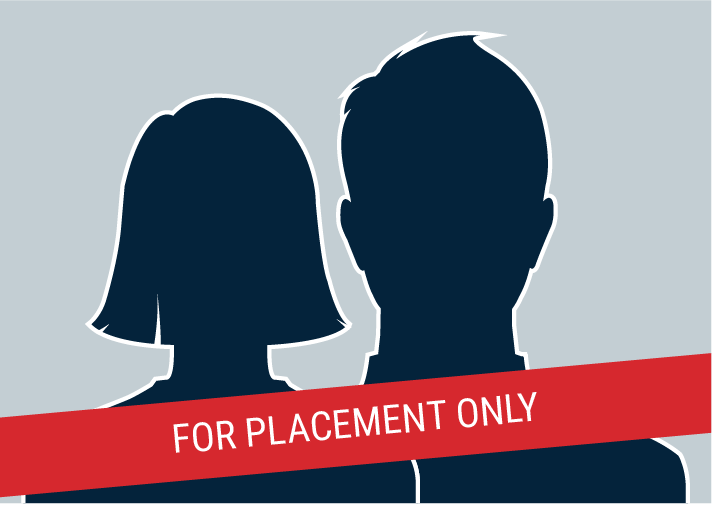 Sample caption.
Sample caption.
Sample caption.